Утренняя гимнастика
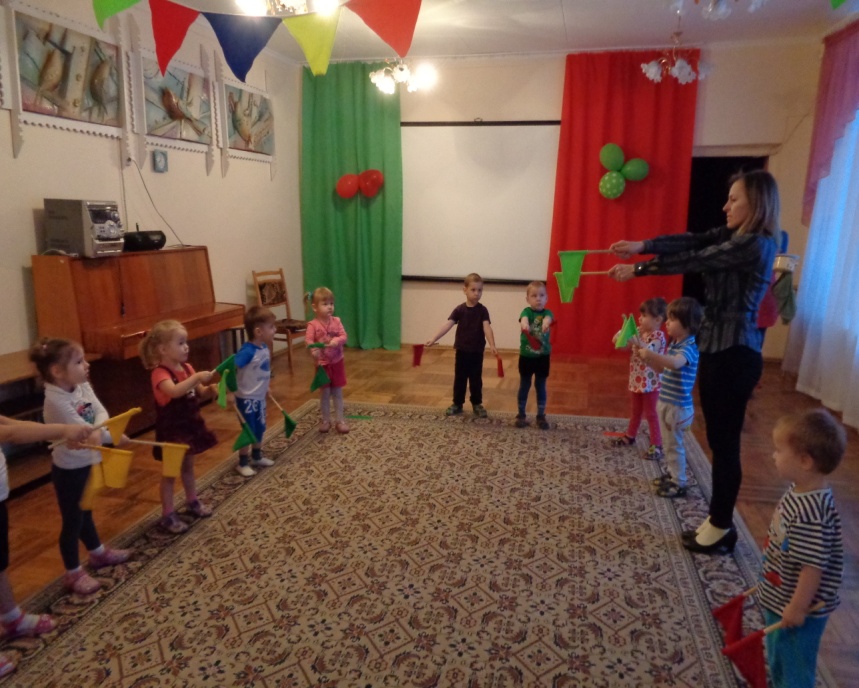 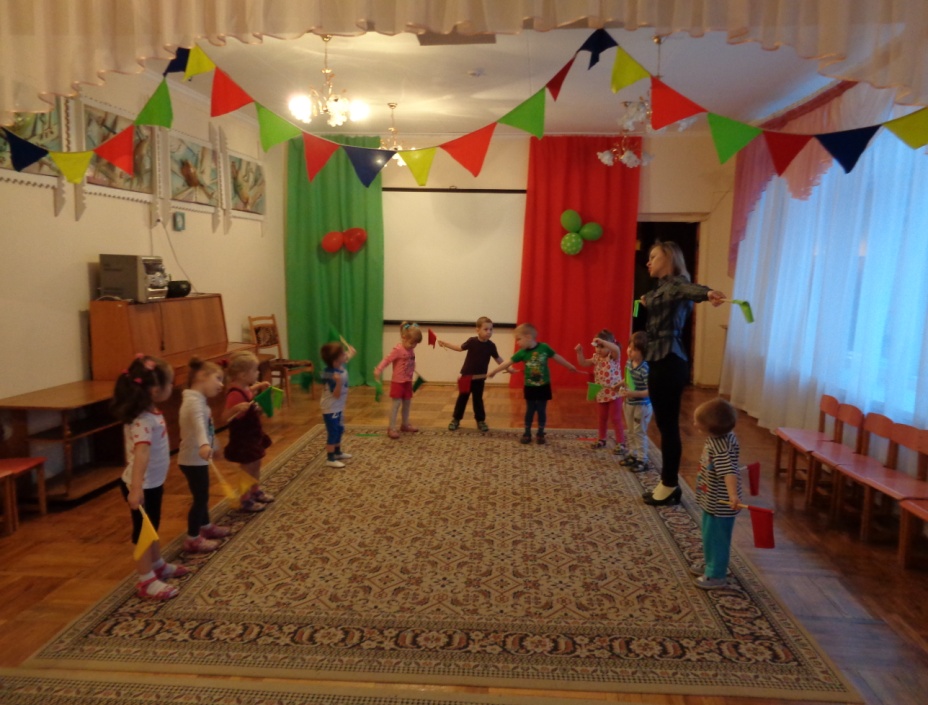 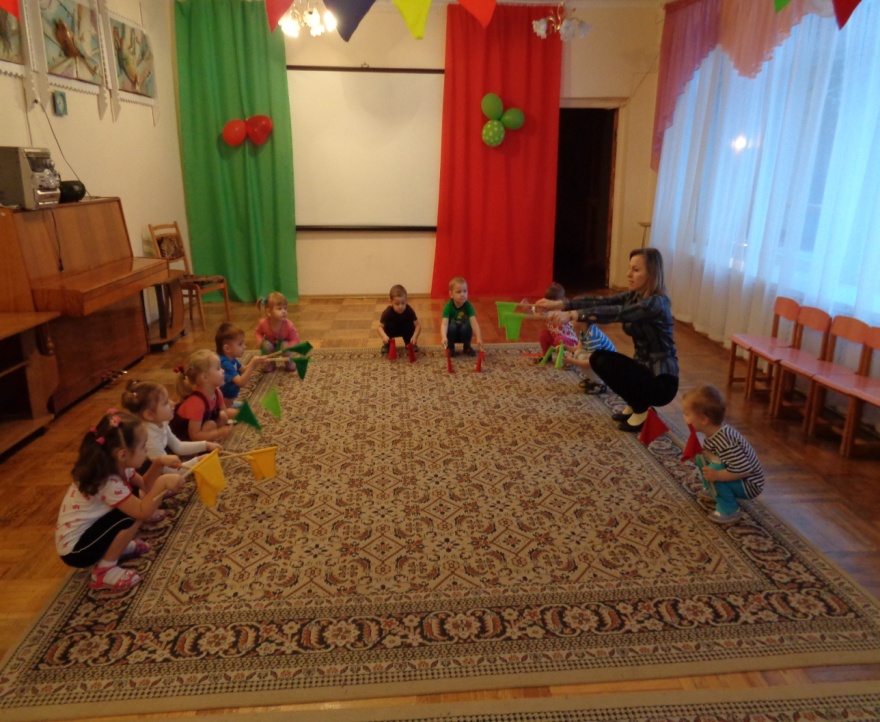 Физкультурные занятия
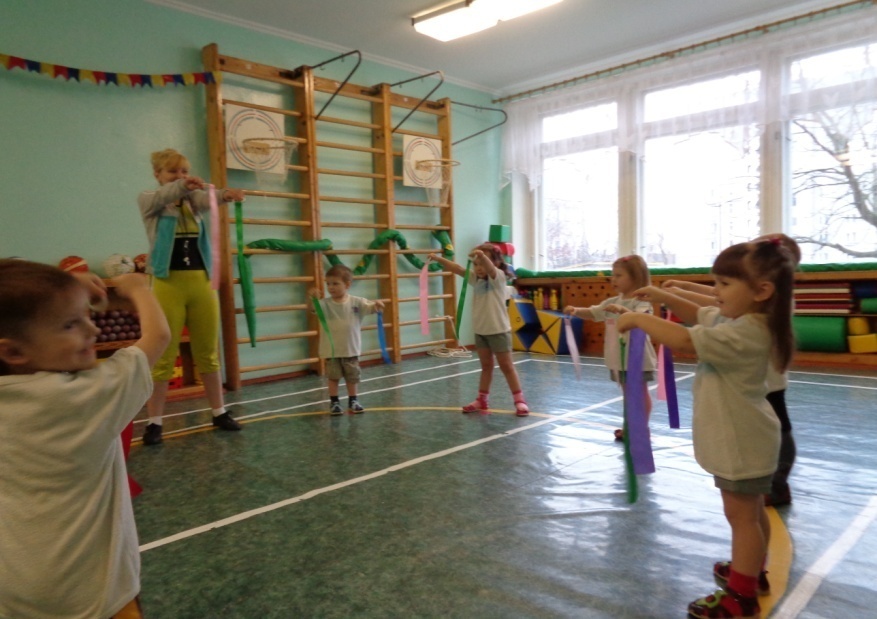 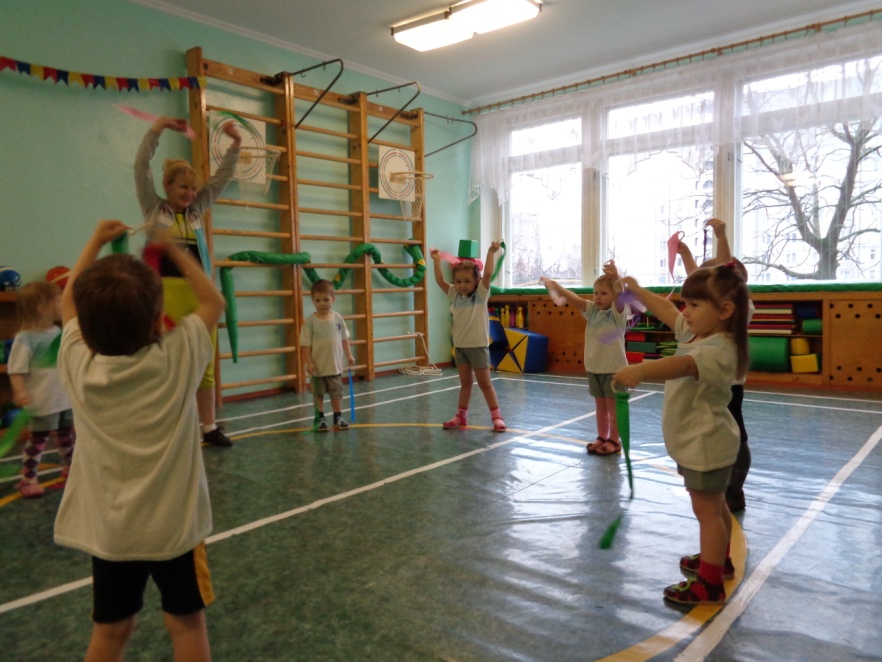 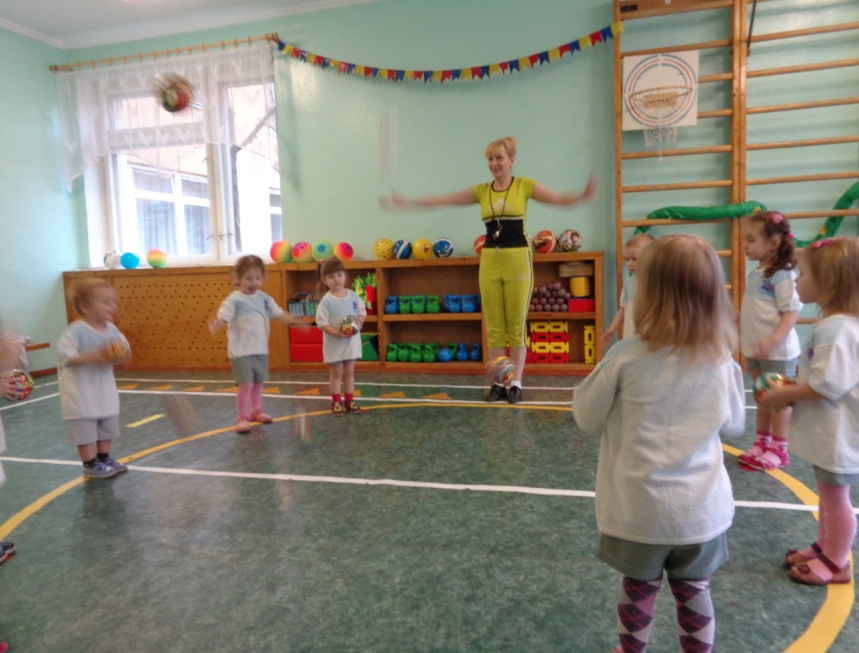 Физкультминутки
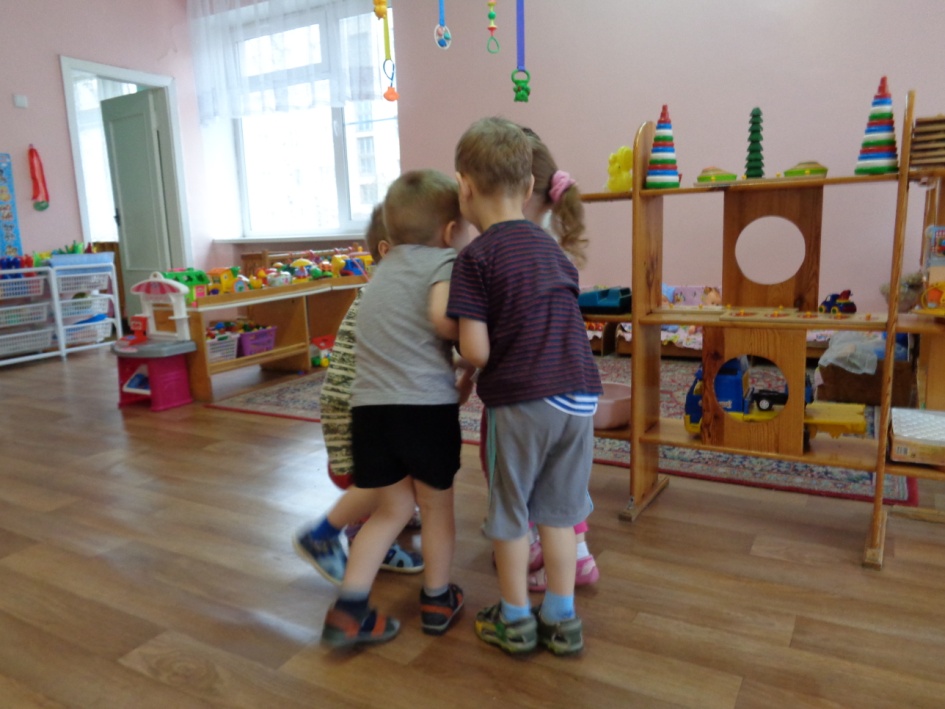 закаливание
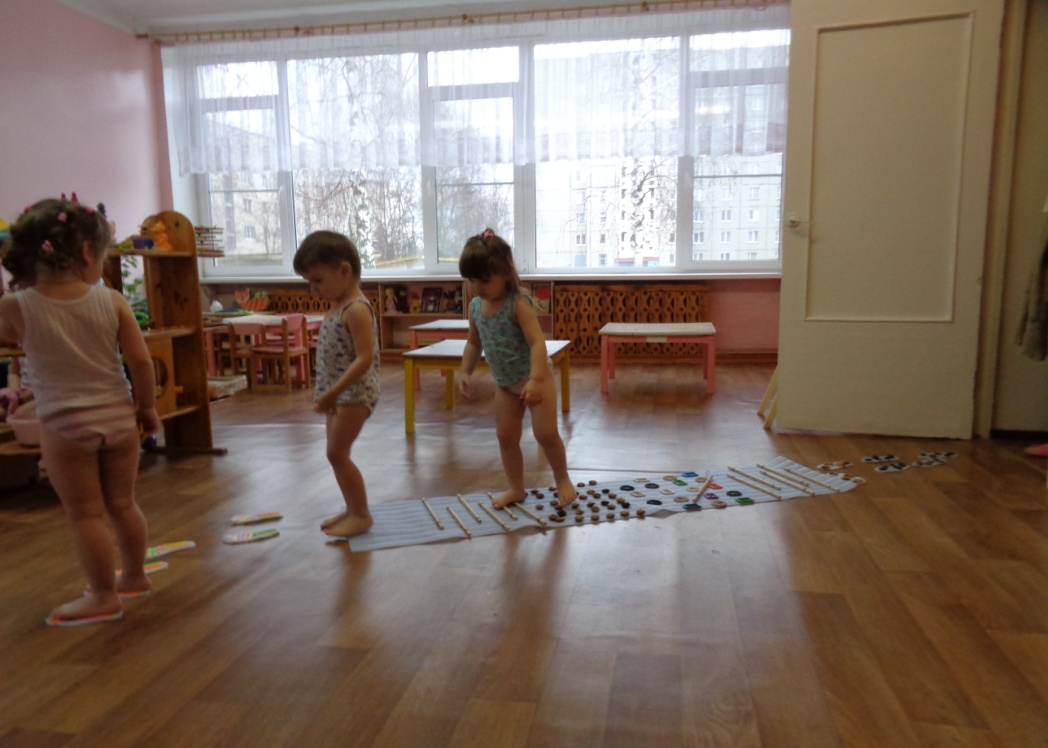 Подвижные игры
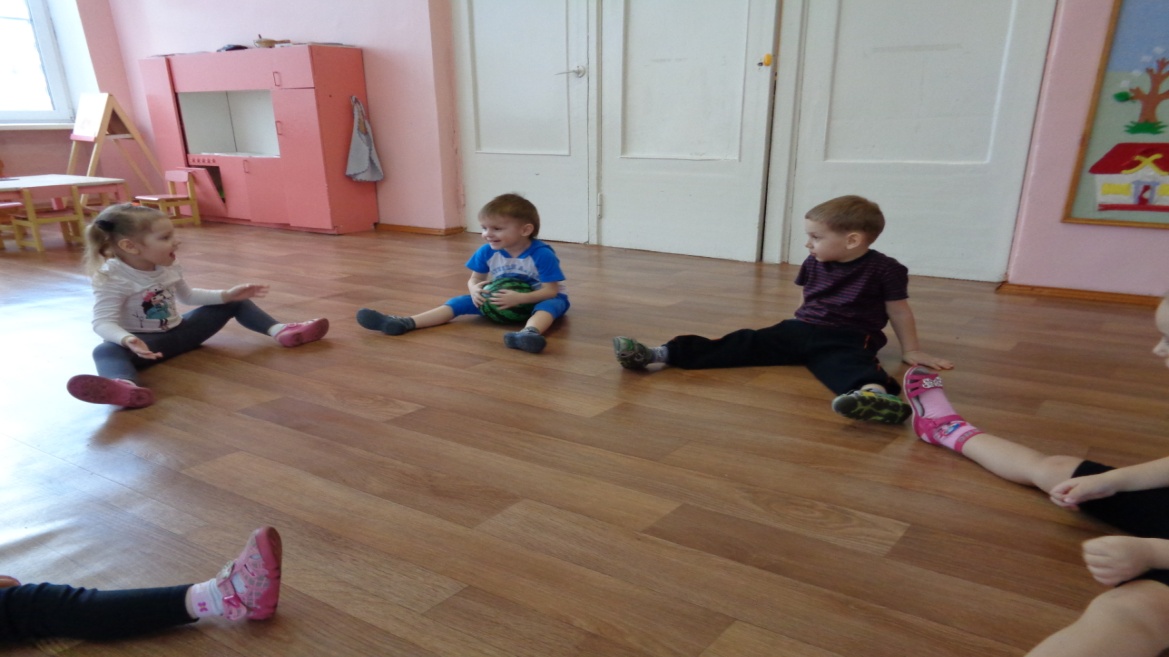 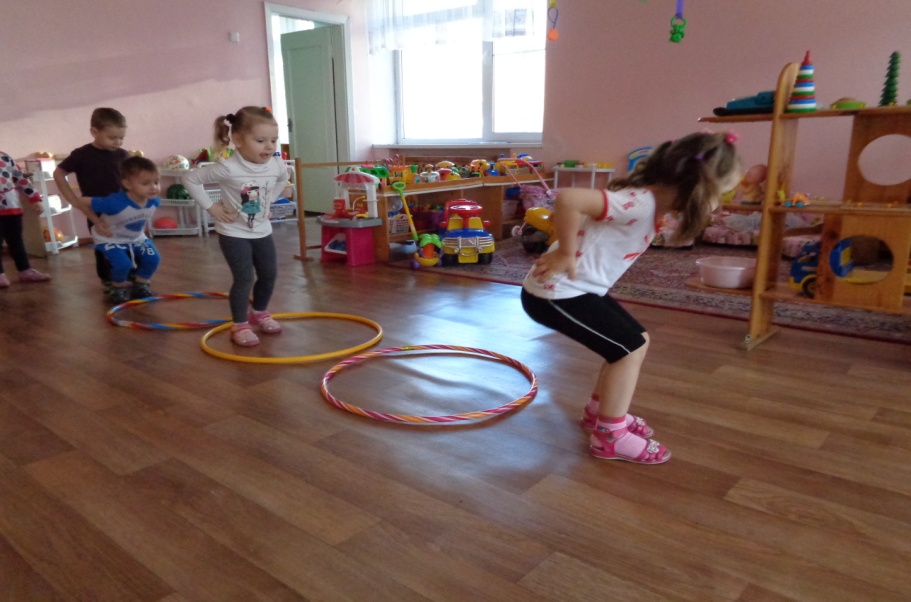 Индивидуальная работа
Самостоятельная    двигательная деятельность
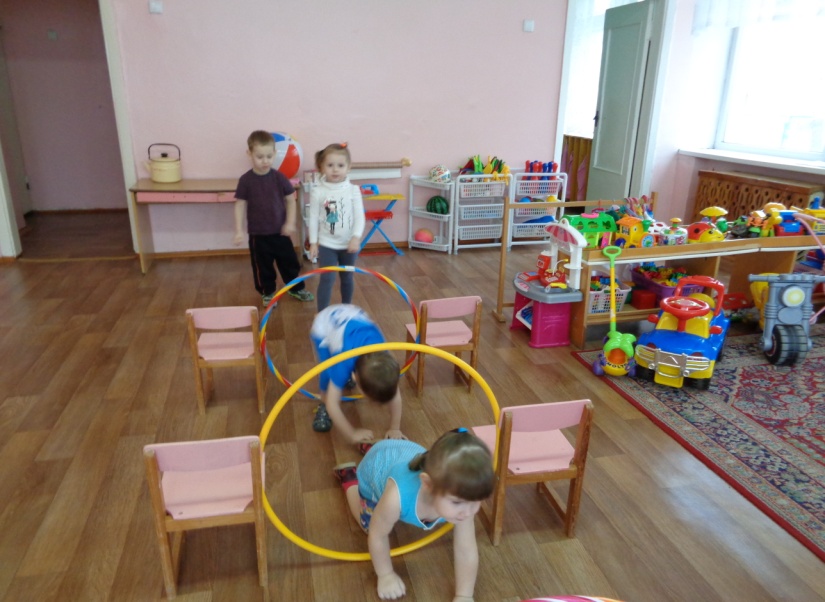 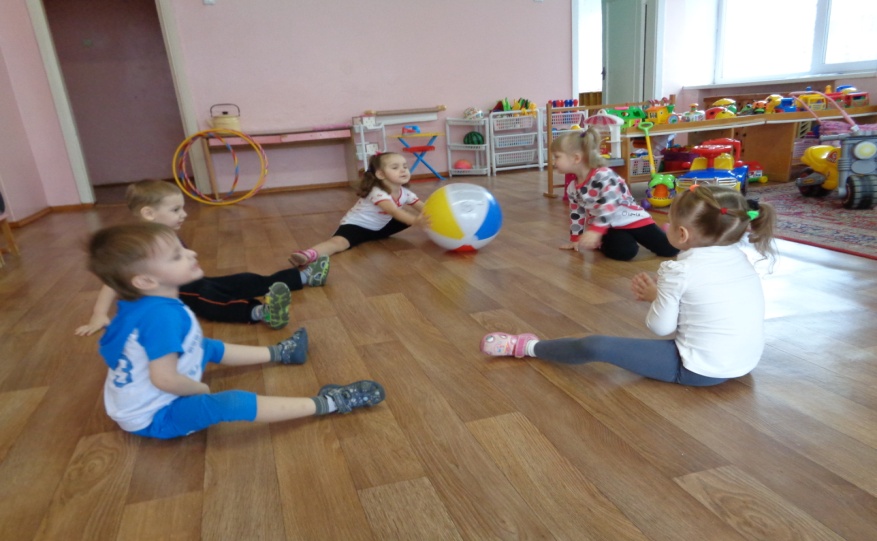 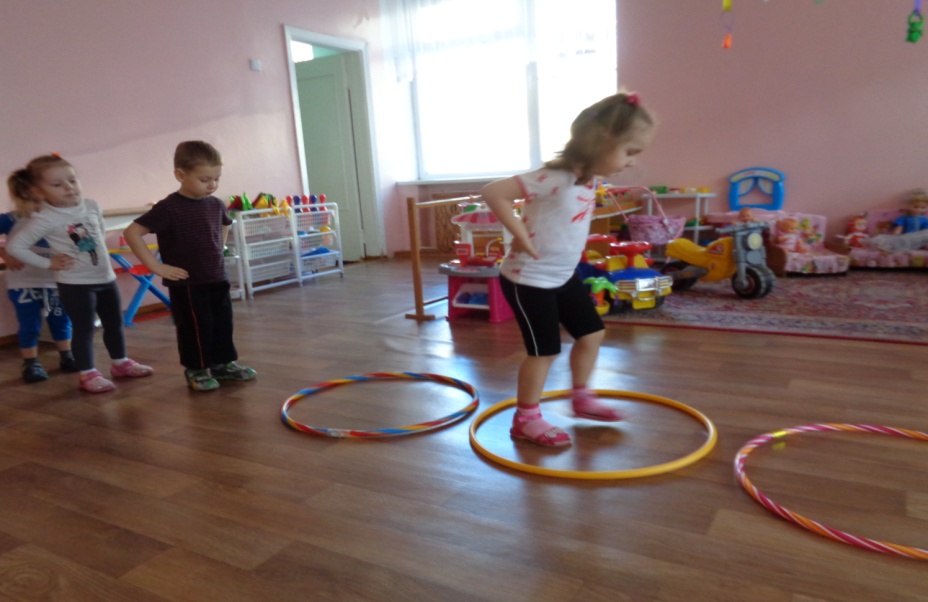